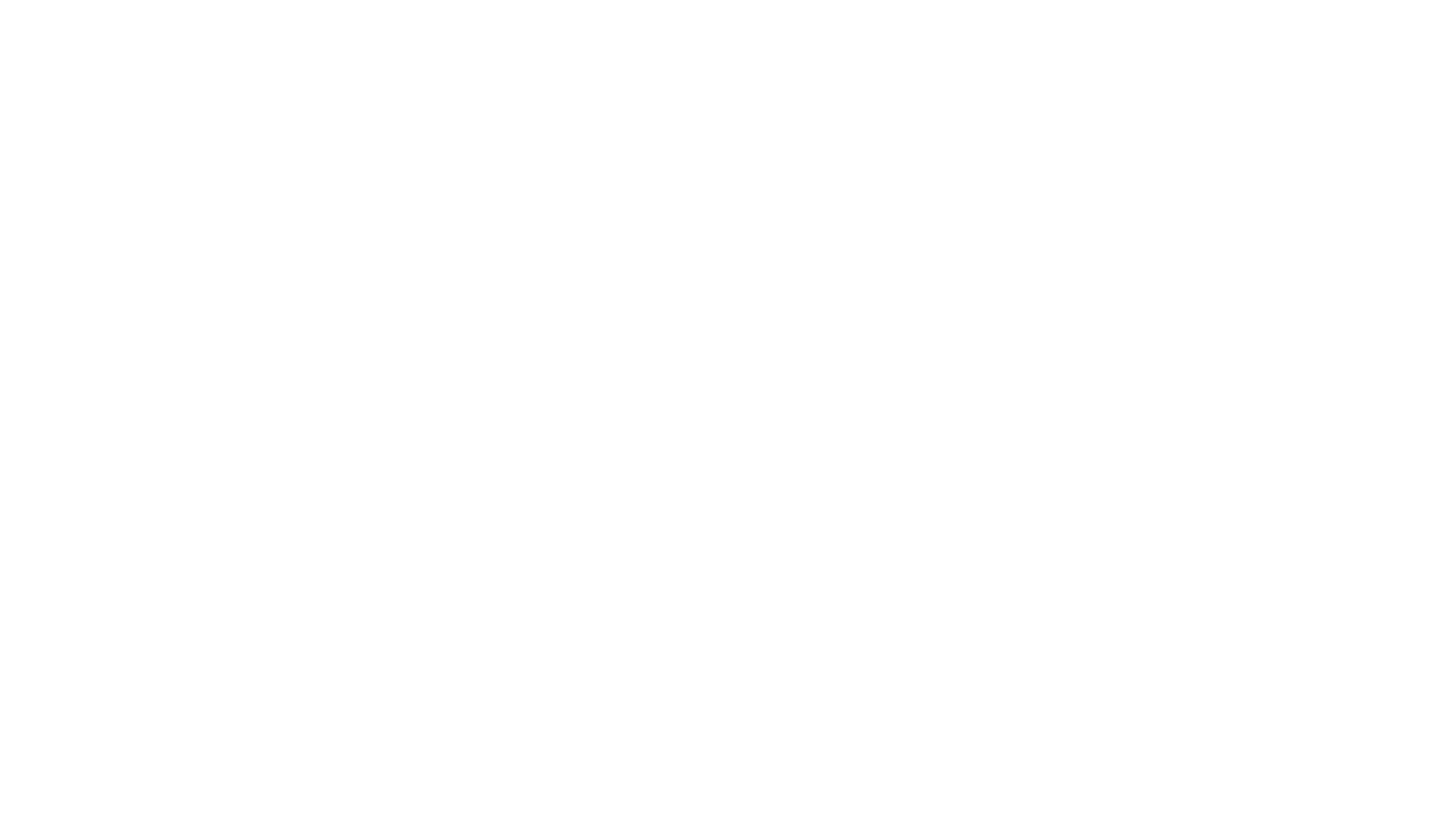 Mixed Doubles Carrom Tournament July 2018
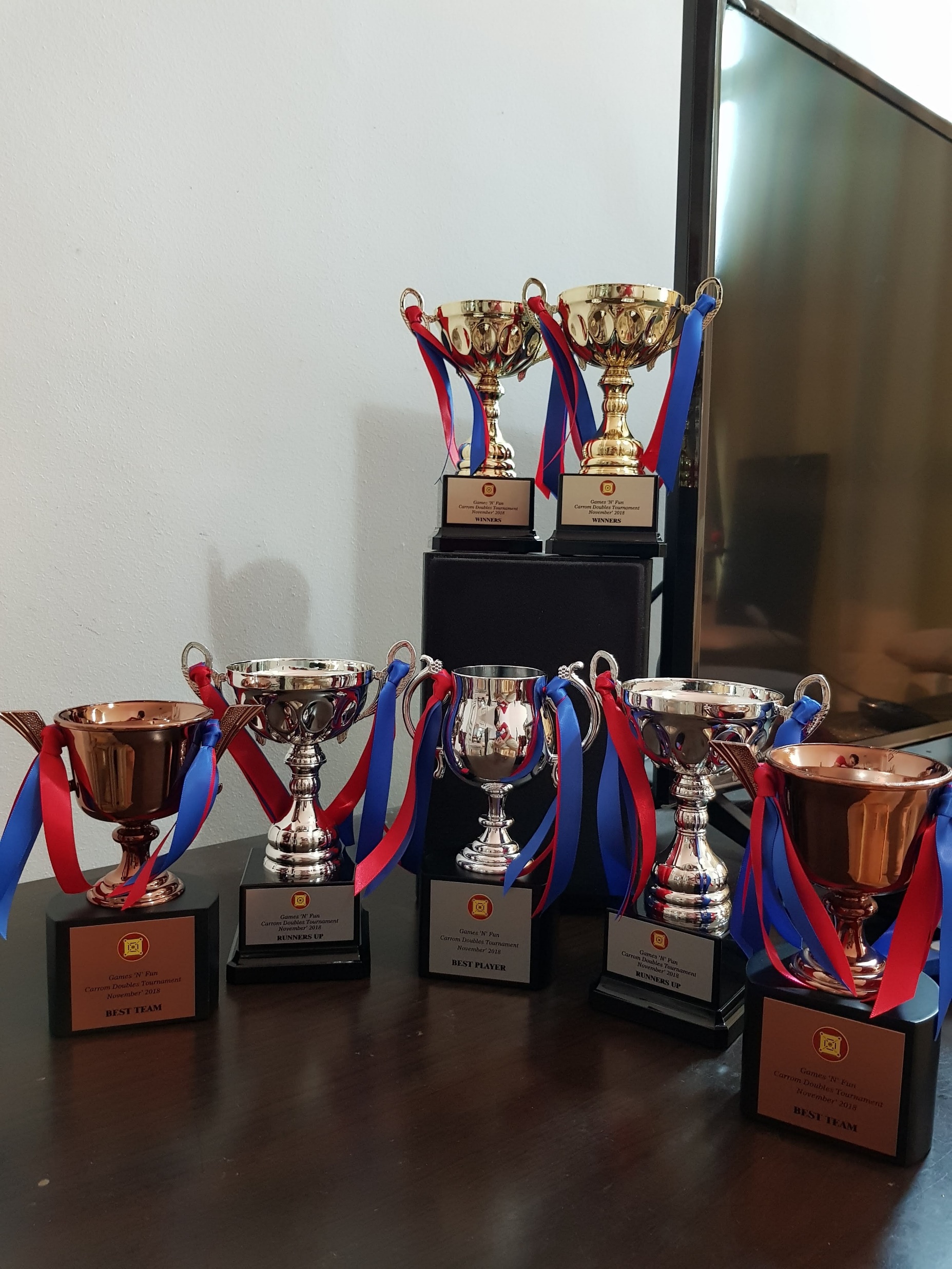 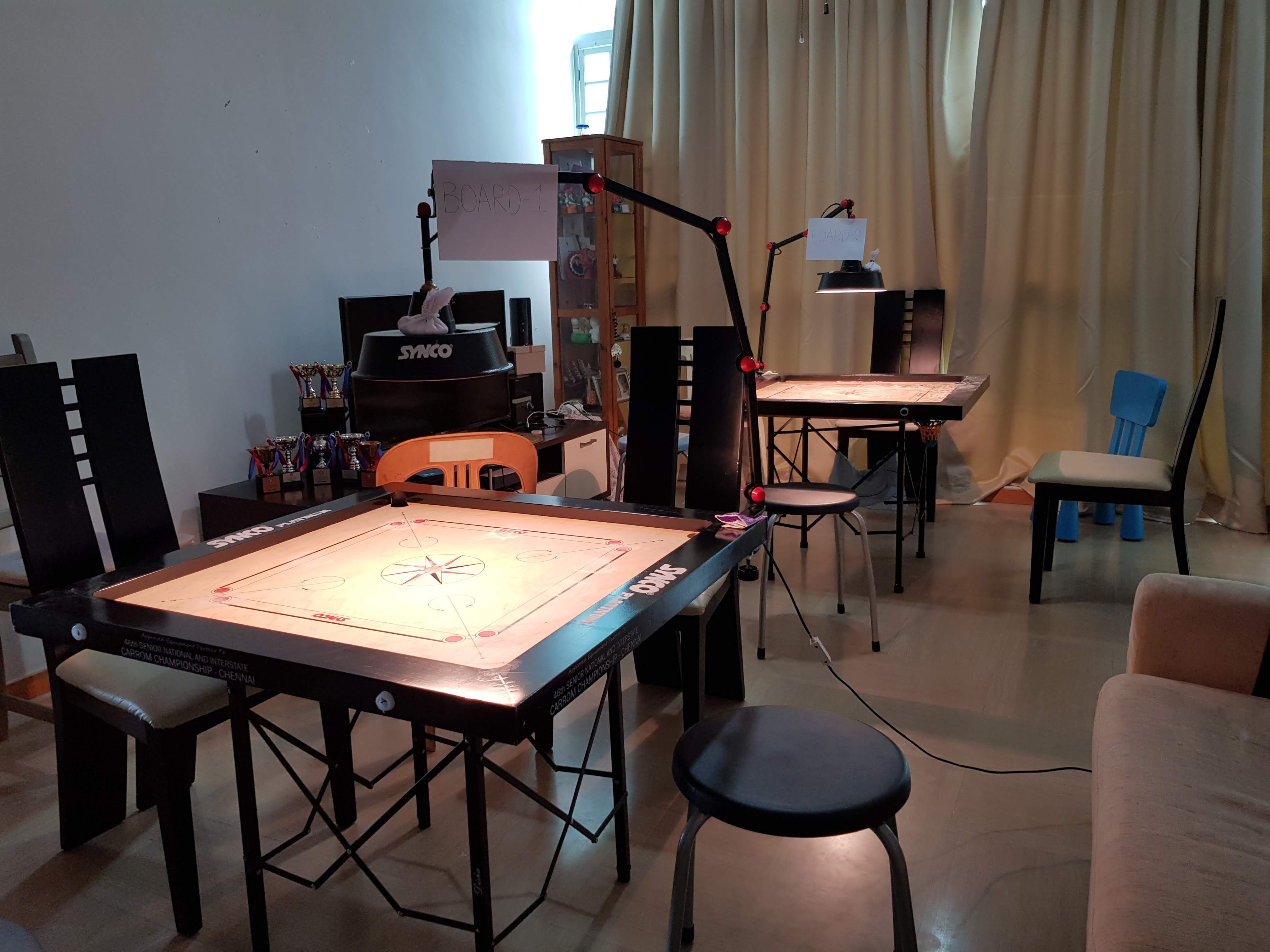 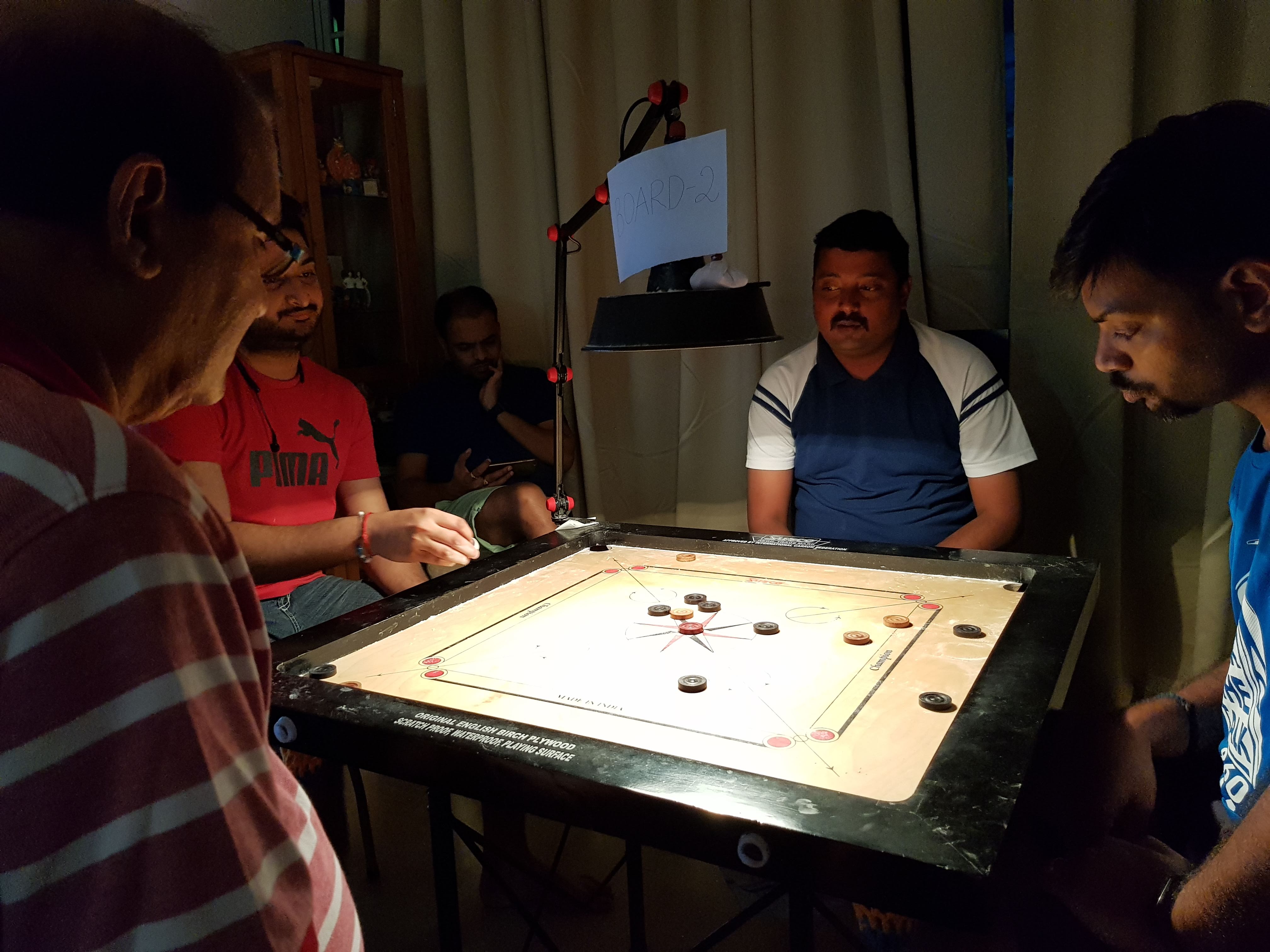 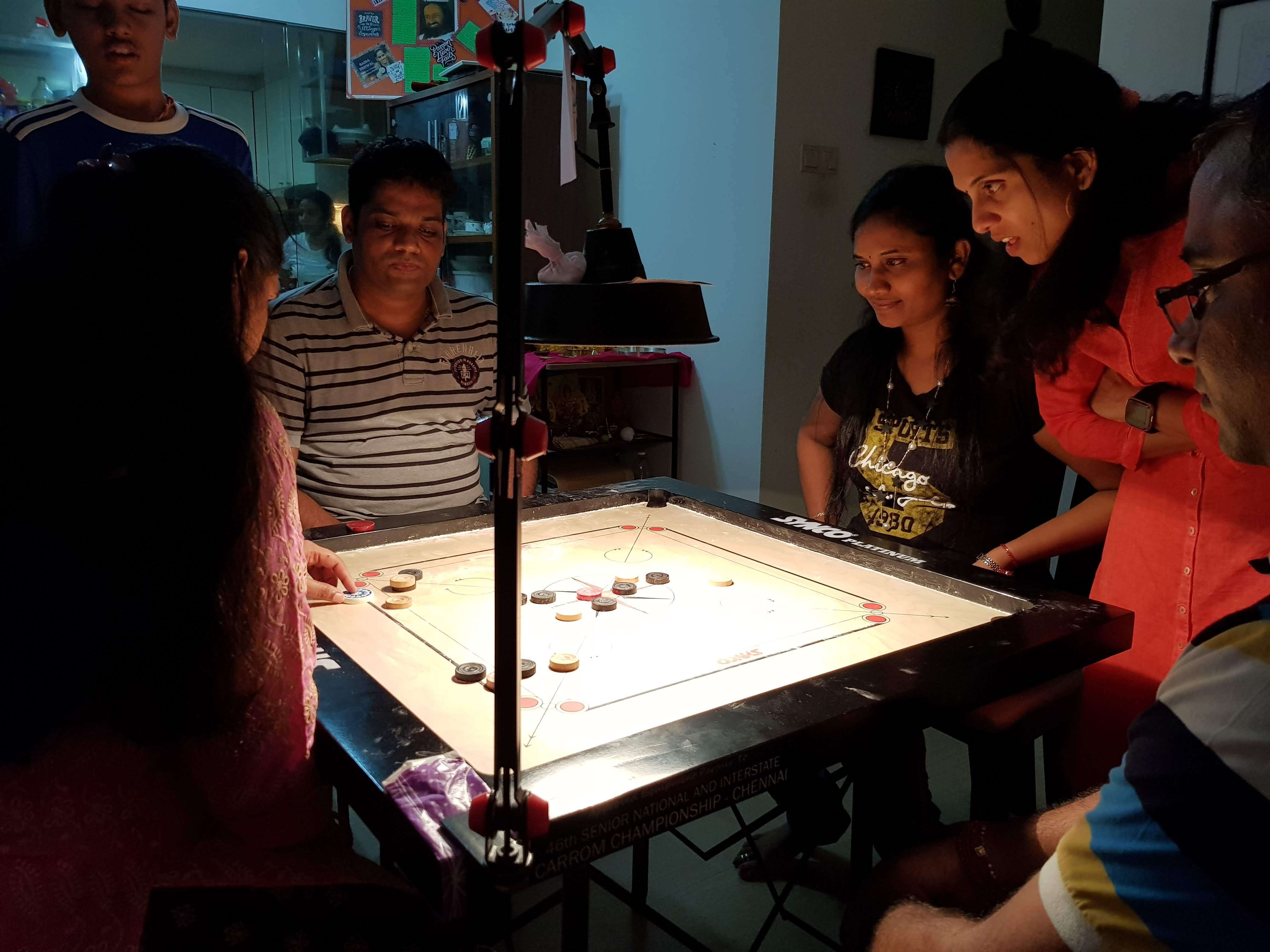 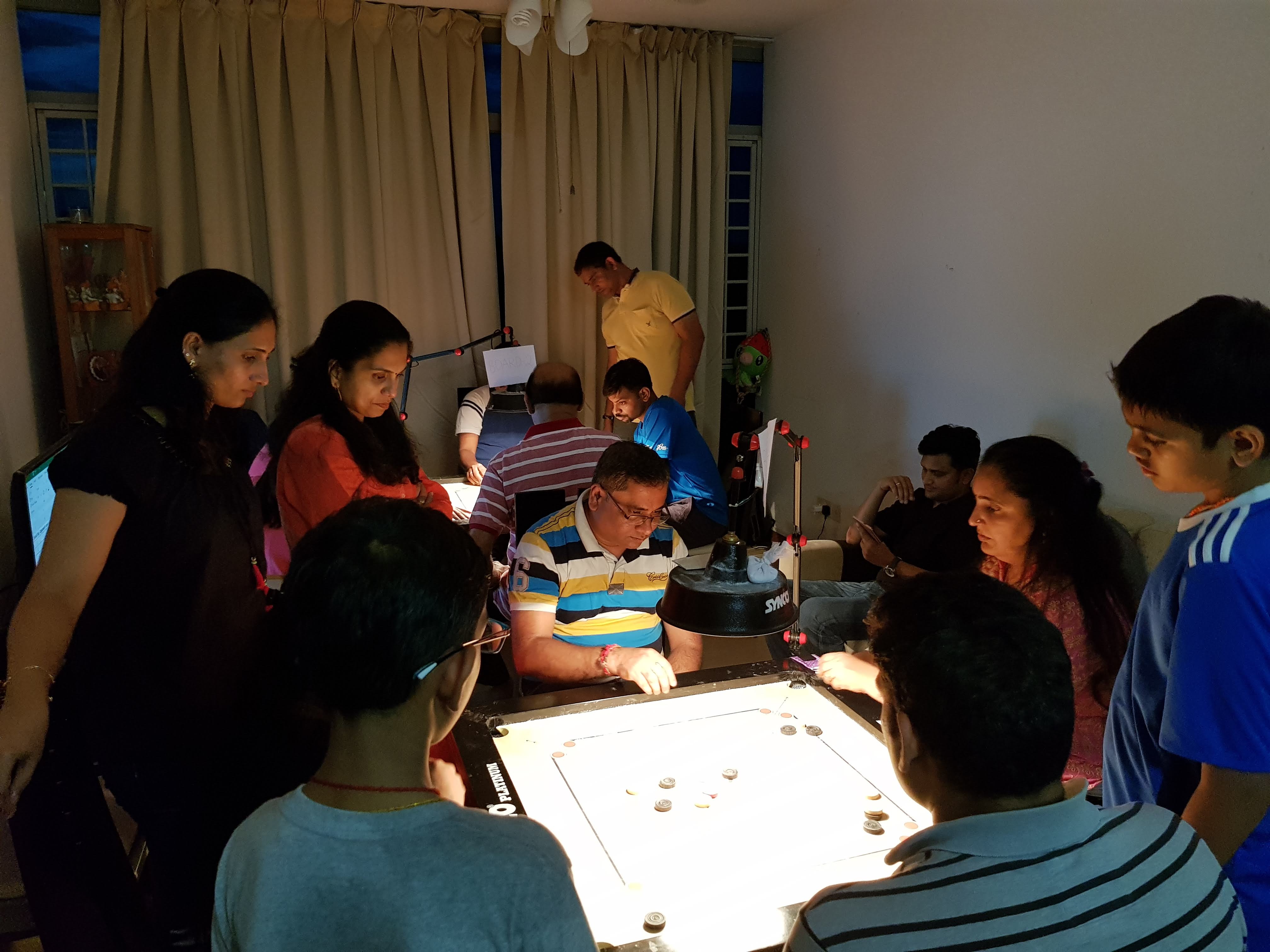 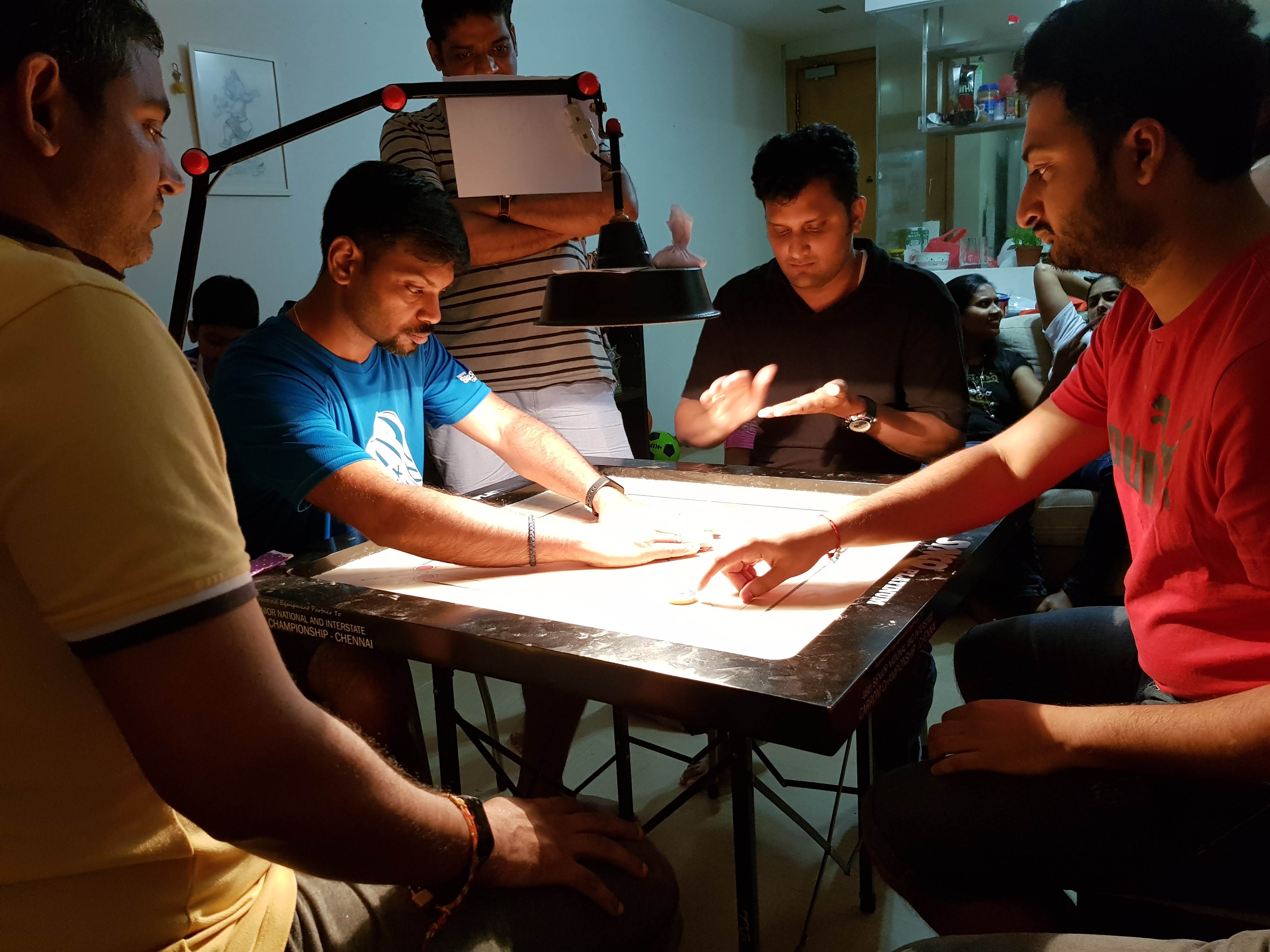 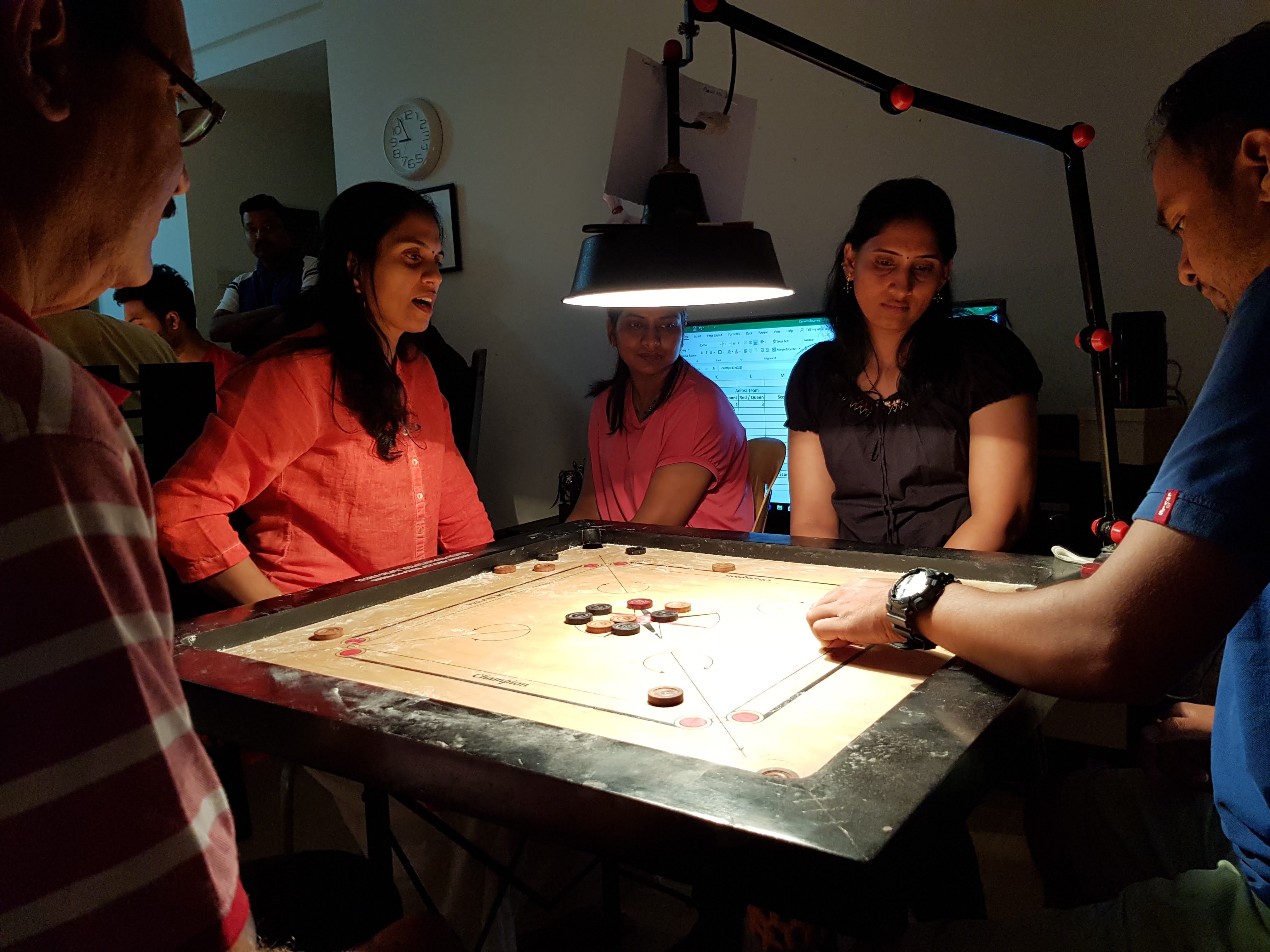 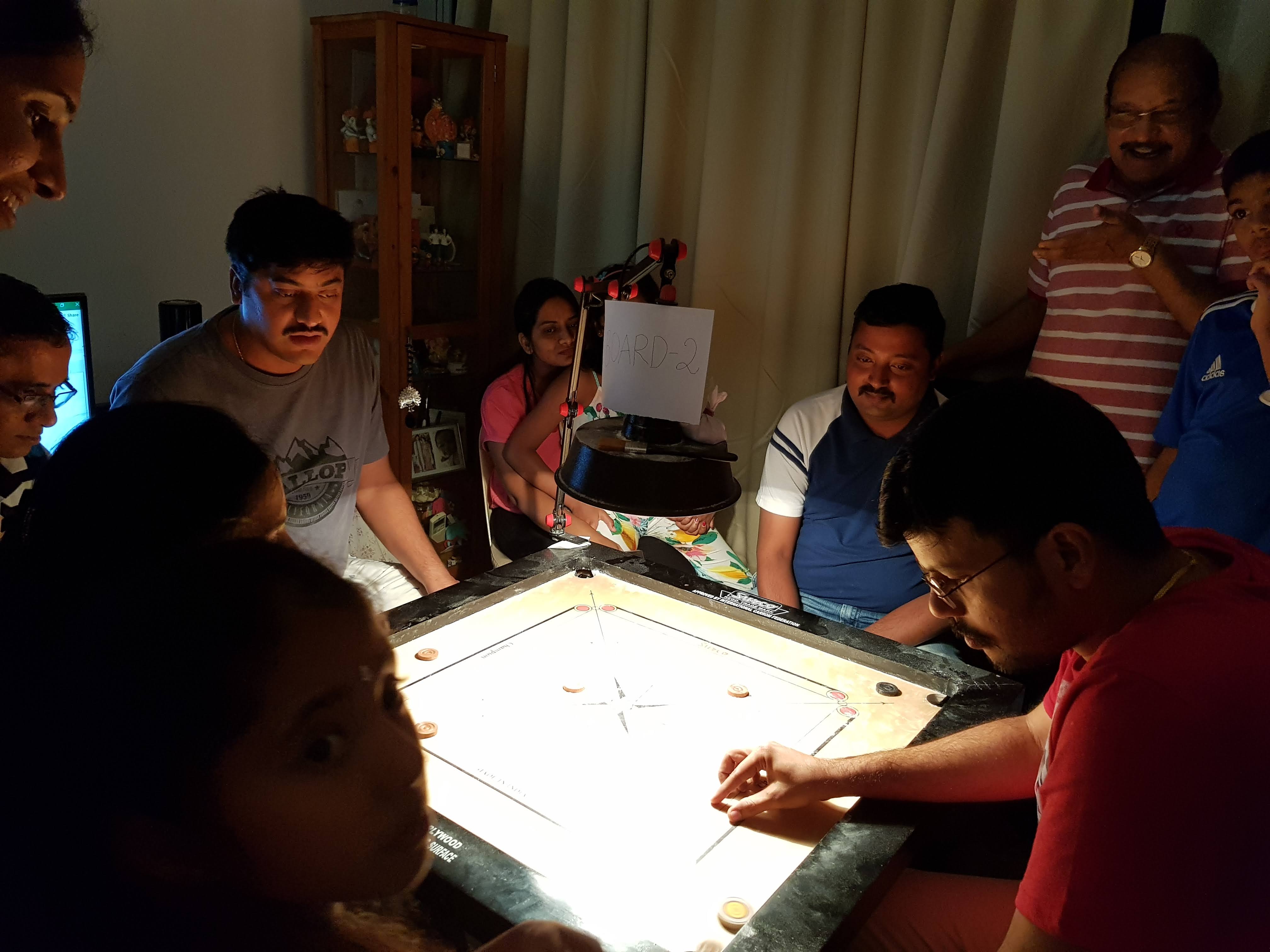 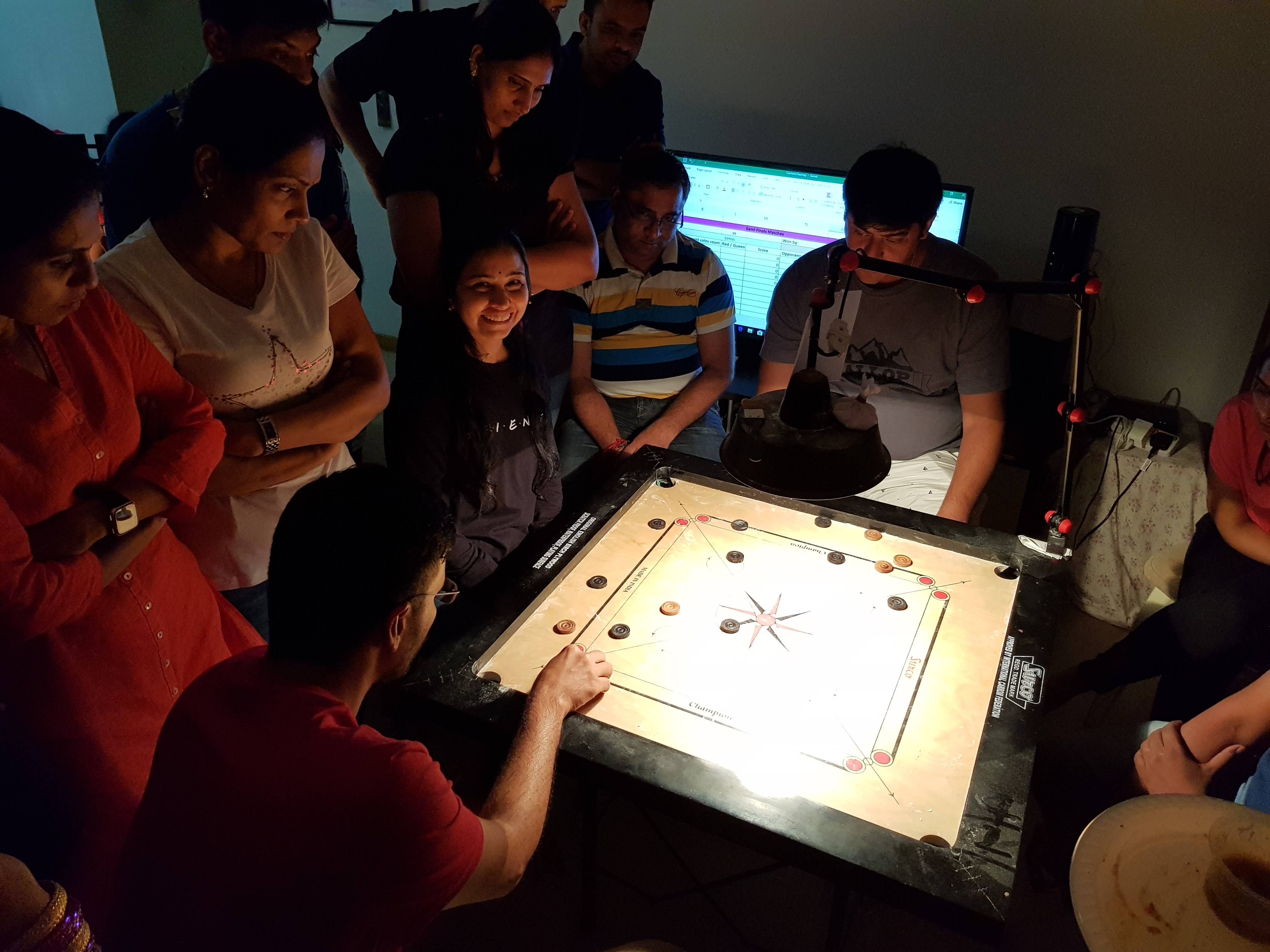 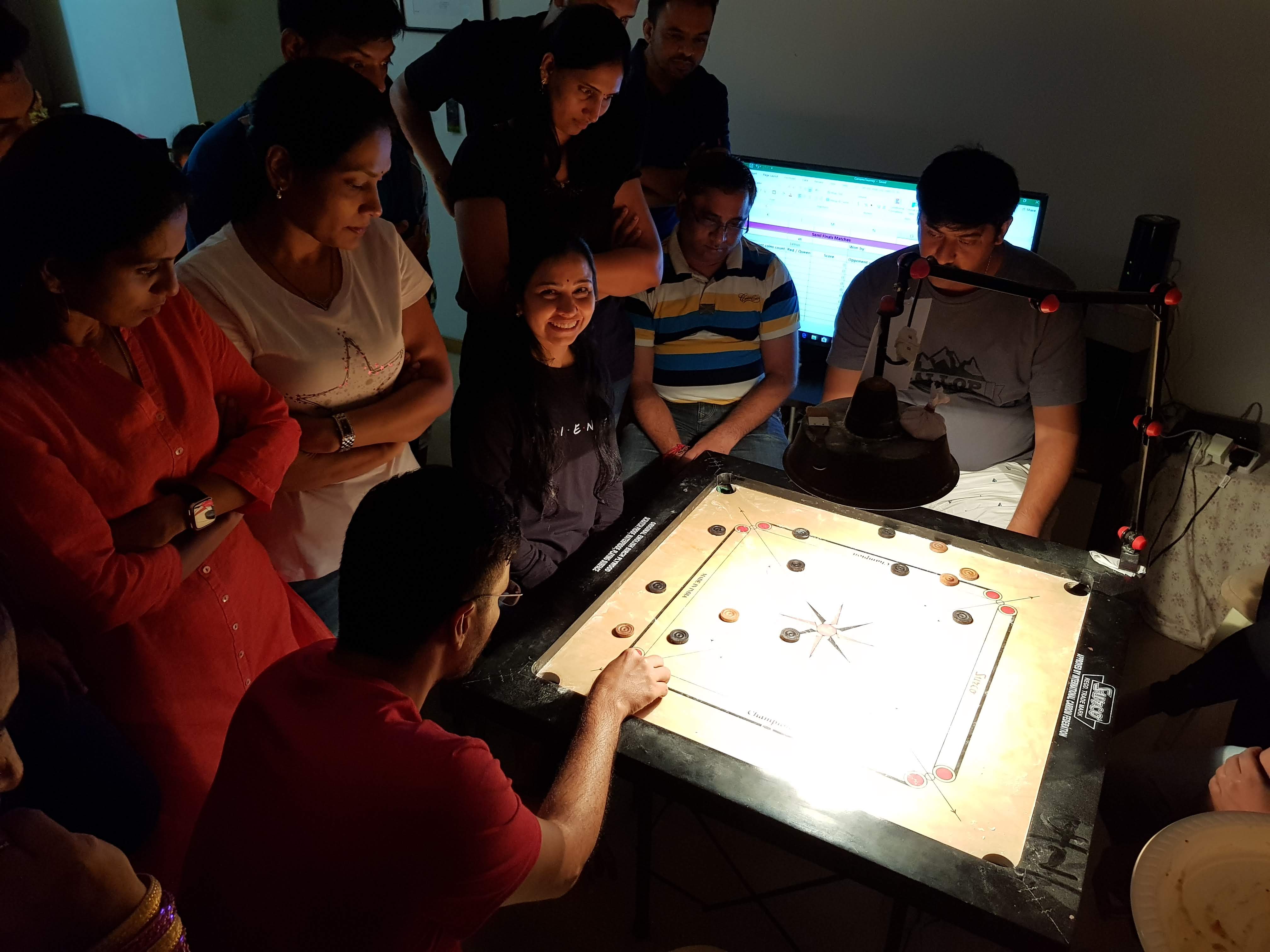 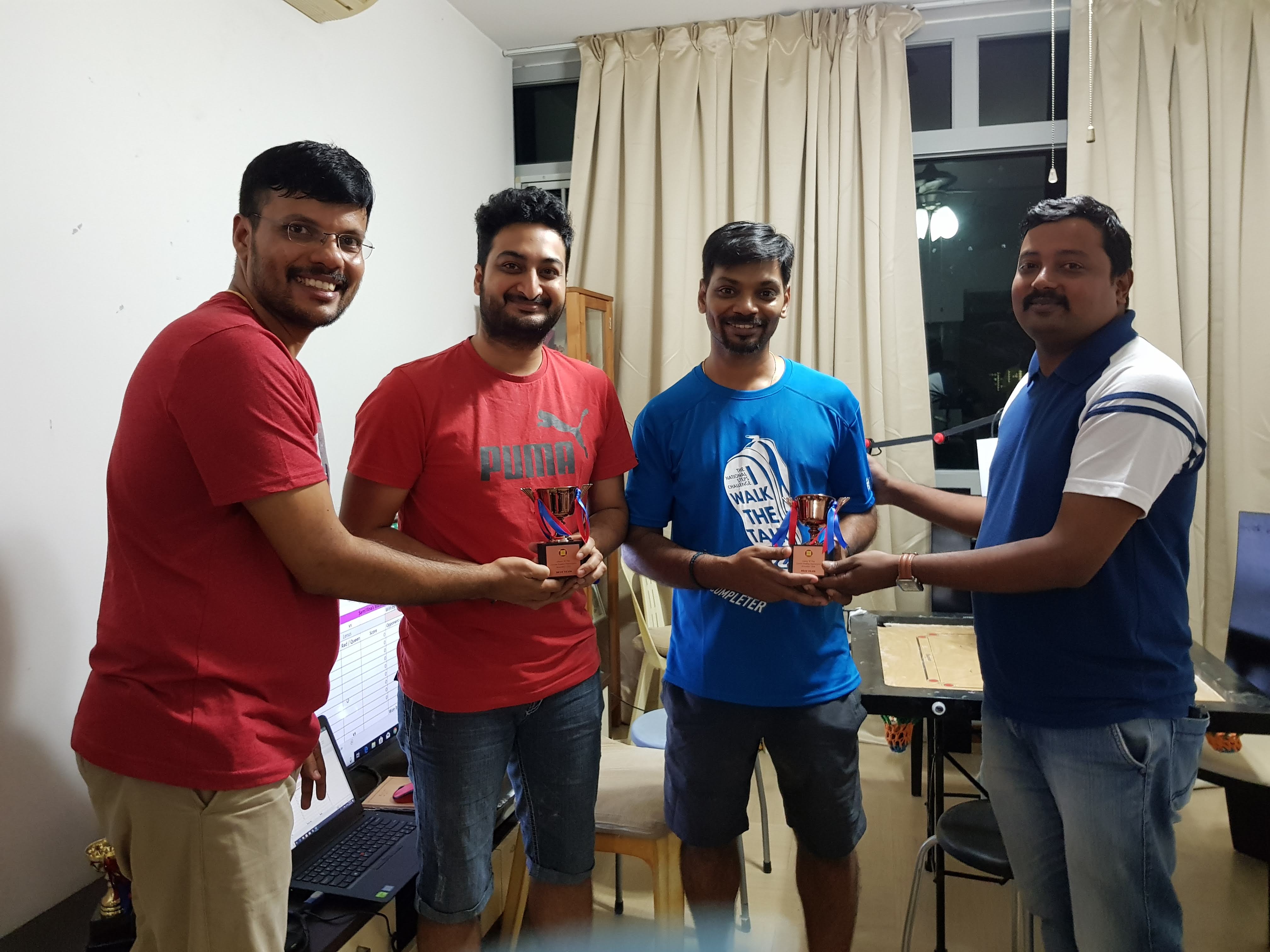 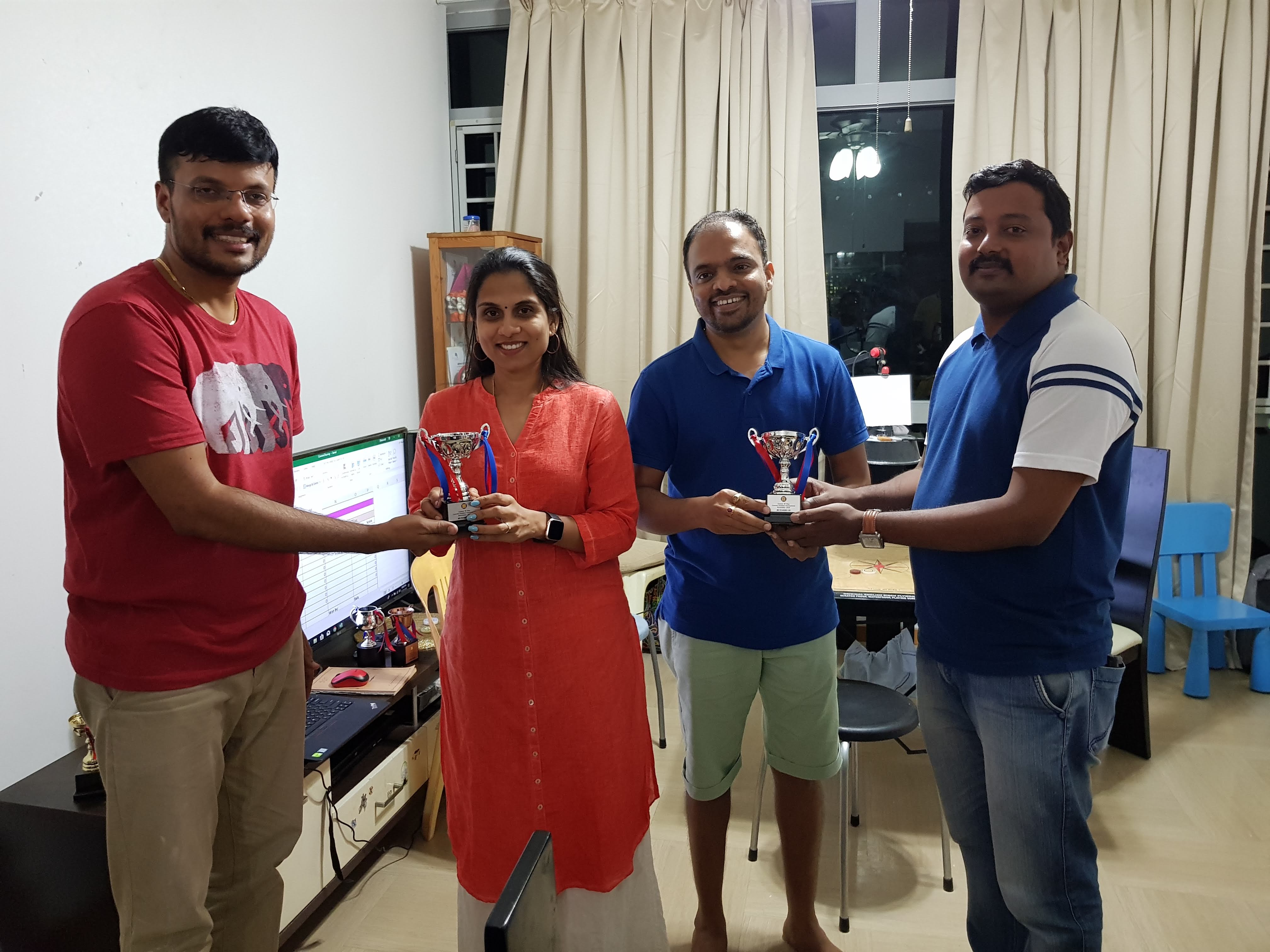 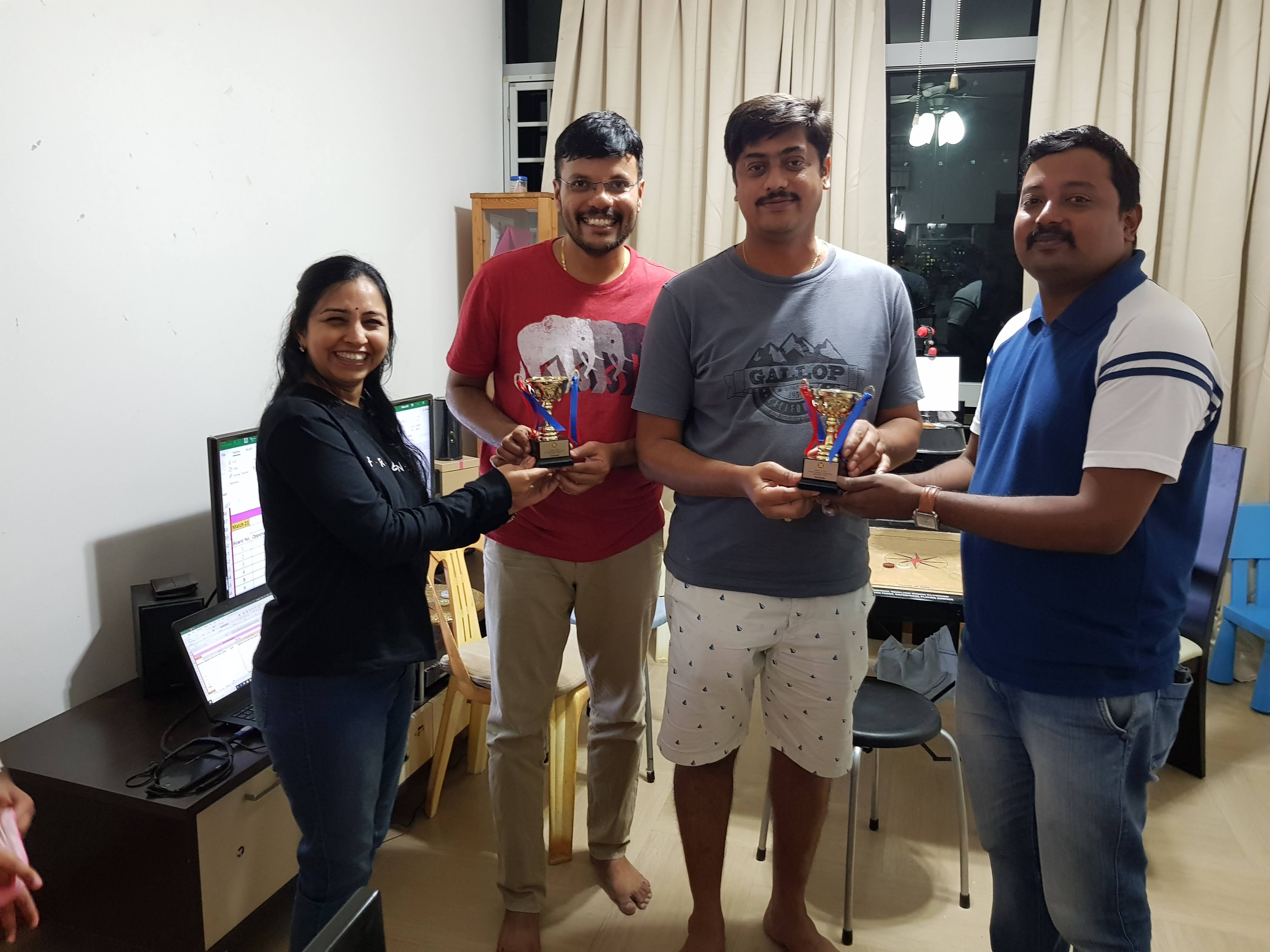 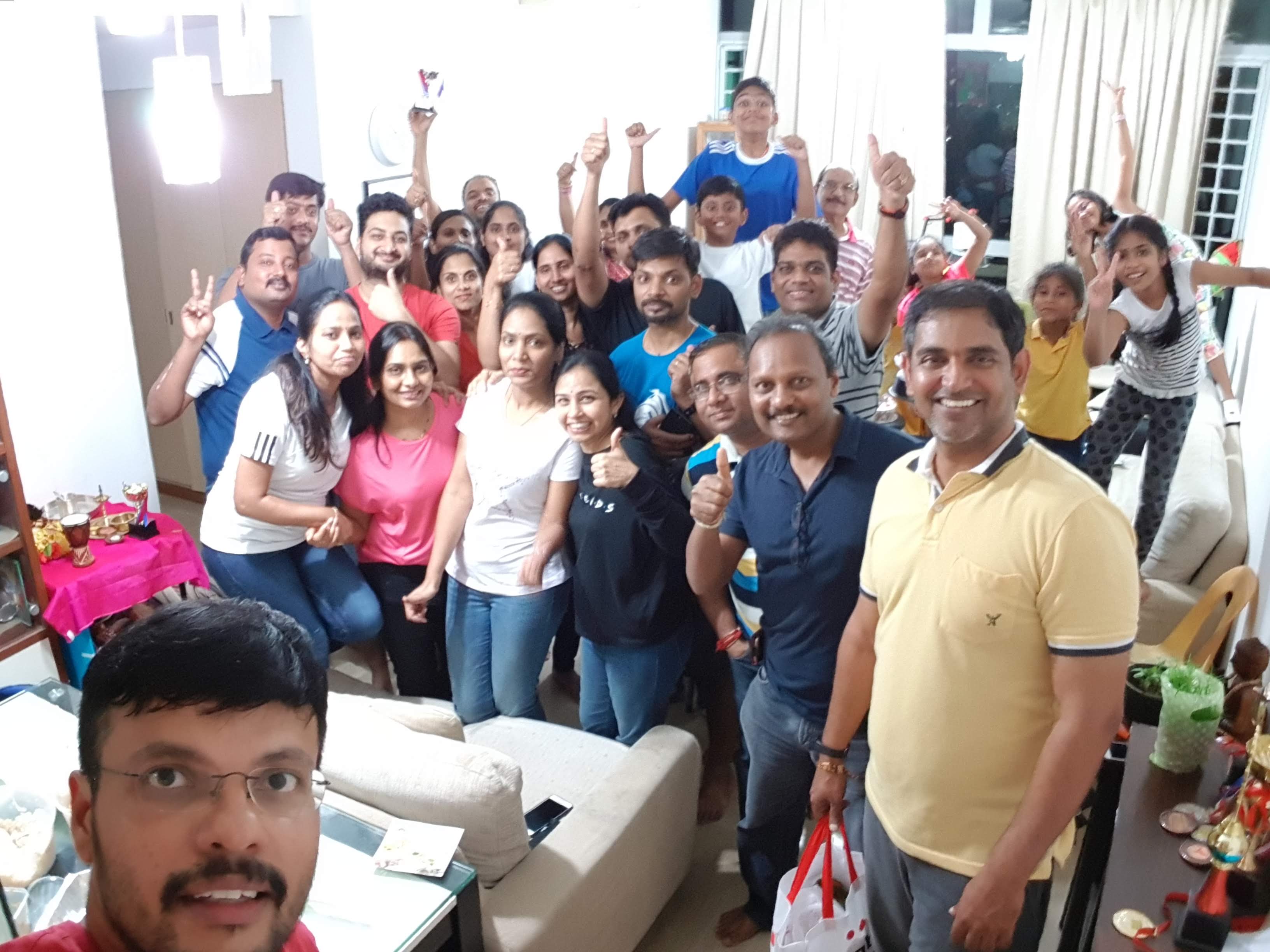